Om det forvaltningsinformatiske studiet
Forvaltningsinformatiske perspektiver på digital forvaltning
En forvaltningsinformatikers møte med arbeidslivet
Dag Wiese Schartum, AFIN
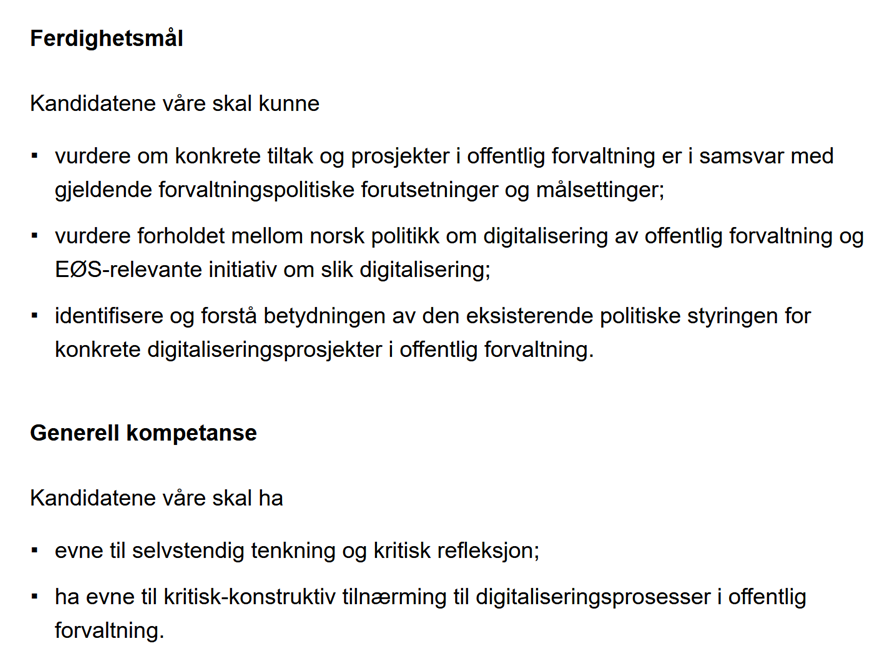 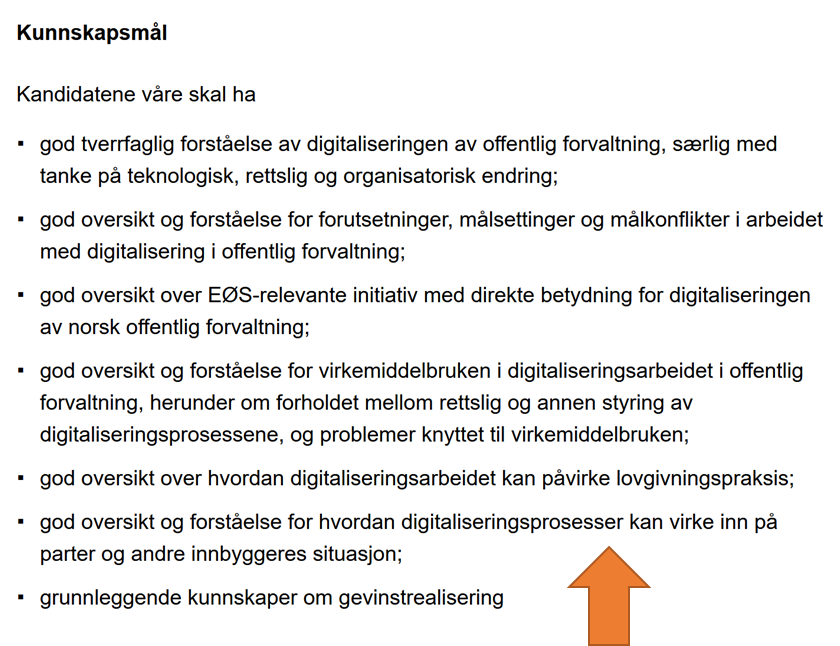 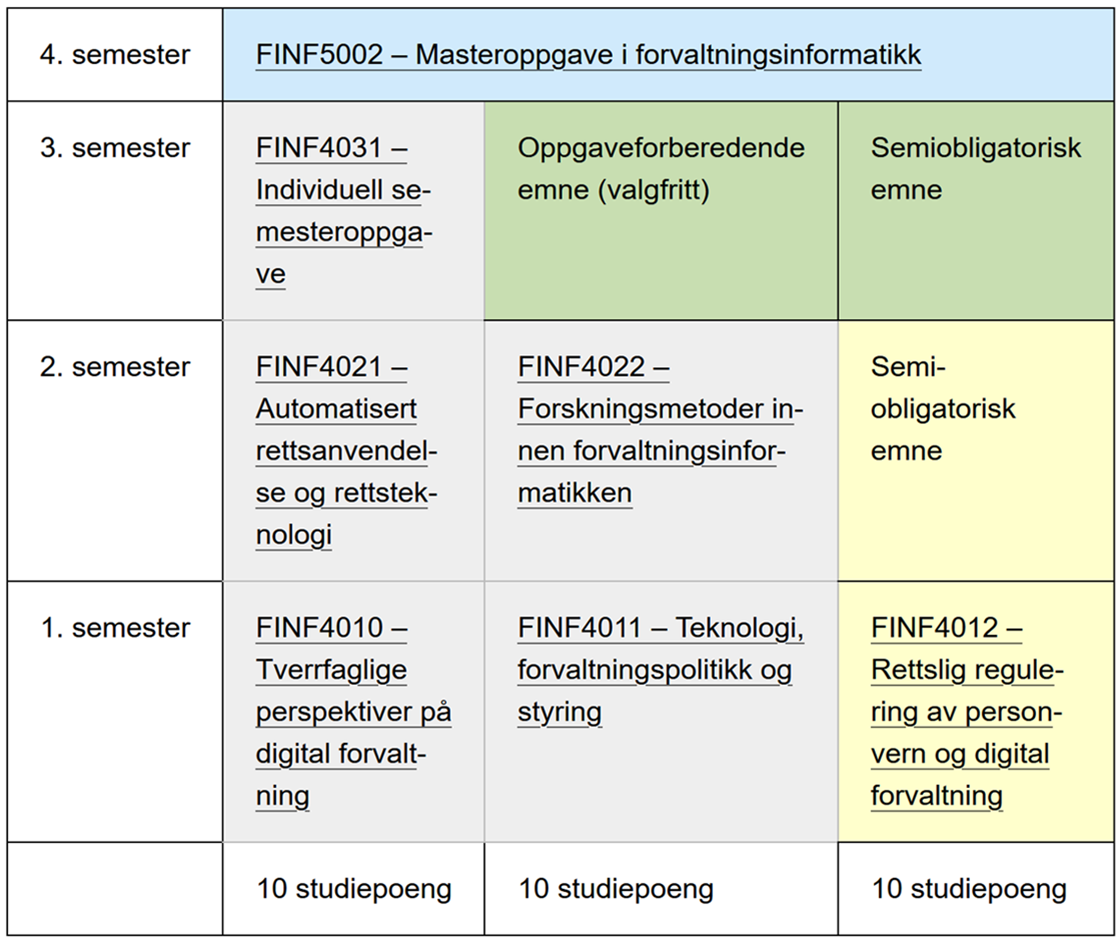 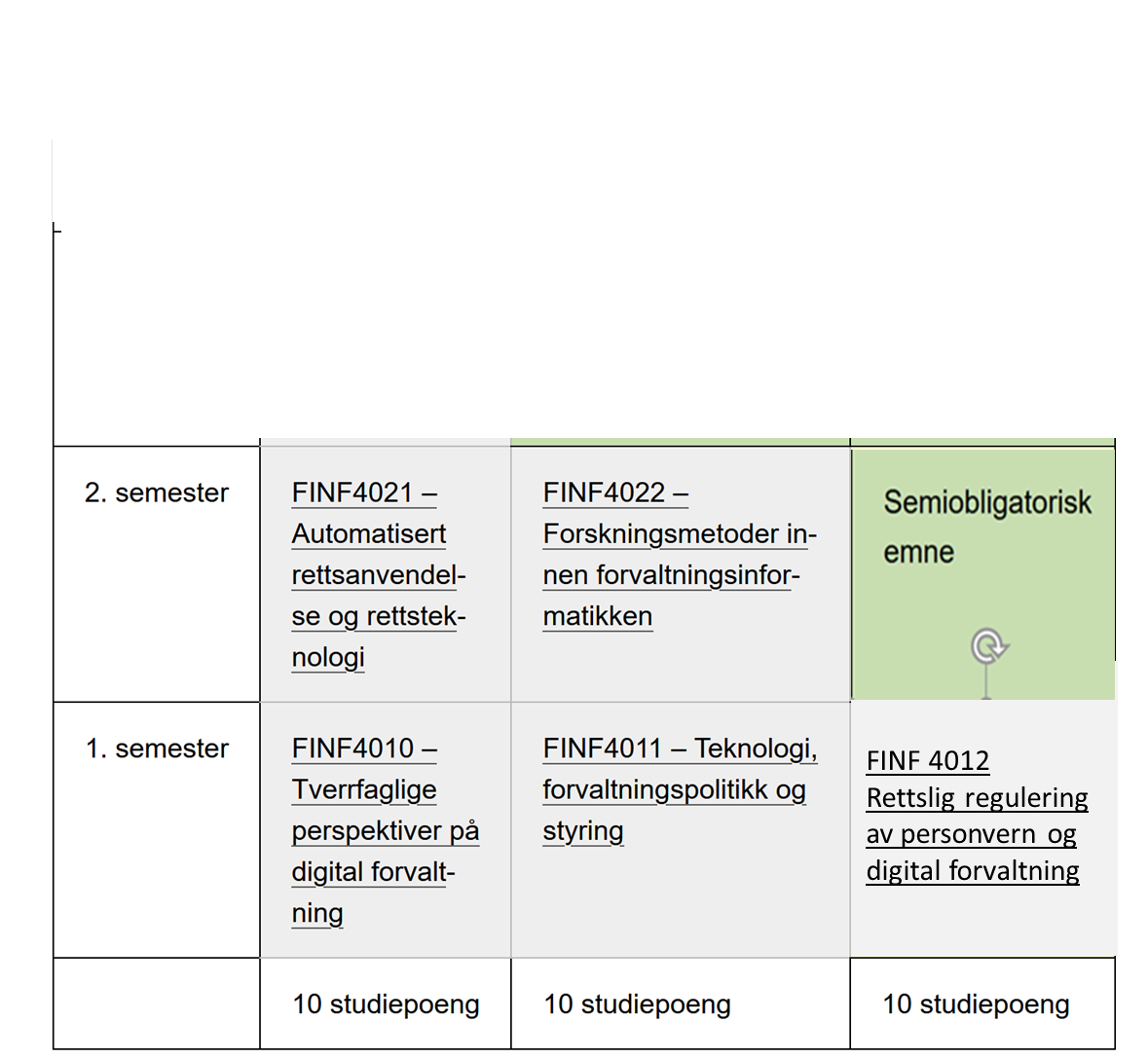 Om forholdet mellom teknologi og styringsidealer
Idealer
/prinsipper (eksempler)
Offentlighet
Rettssikkerhet
Personvern
Beslutnings-
systemer
Søkemotorer
Databaser
Teknologier (eksempler)
IKT-utvikling
Regel-utvikling
Organisasjons-
utvikling
Digitalisering
Om tre parallelle utviklings-/endringsprosesser i digital forvaltning
Regler virker inn på teknologien
 Jus setter rammer/krav til teknologien
 Jus transformeres til systeminnhold
IKT-utvikling
Regel-utvikling
IKT begrunner rettslig endring
 Bestemmelser som verner den enkelte
Automatiseringsvennlig lovgivning
Analyse av rettskilder som del av systemutvikling gir innspill til rettslig endring
Organisatorisk endring virker inn på teknologien
Nye IKT-løsninger kan være forutsetninger for å oppnå målene
   for organisatorisk endring
IKT-utvikling
Organisasjons-
utvikling
Teknologisk endring virker inn på organisering
Endret ekstern organisering (opprette, nedlegge, slå sammen)
Endret arbeidsdeling eksternt (selvbetjent/diffus forvaltning)
Endret intern organisering og arbeidsdeling (nye stillinger, avdelinger, outsourcing mv.)
Regler krever organisatorisk endring
Oppretter, nedlegger forvaltningsorgan mv.
Krav til stillinger, ansvarsforhold mv (behandlings-ansvarlig, personvernombud)
Regel-utvikling
Organisasjons-
utvikling
Organisasjonsutvikling begrunner rettslig endring
Nye samarbeidsformer (portalløsninger, felles behandlingsansvar mv)
Samhandlingskrav (taushetsplikter, informasjons-/rapporteringsplikter mv)